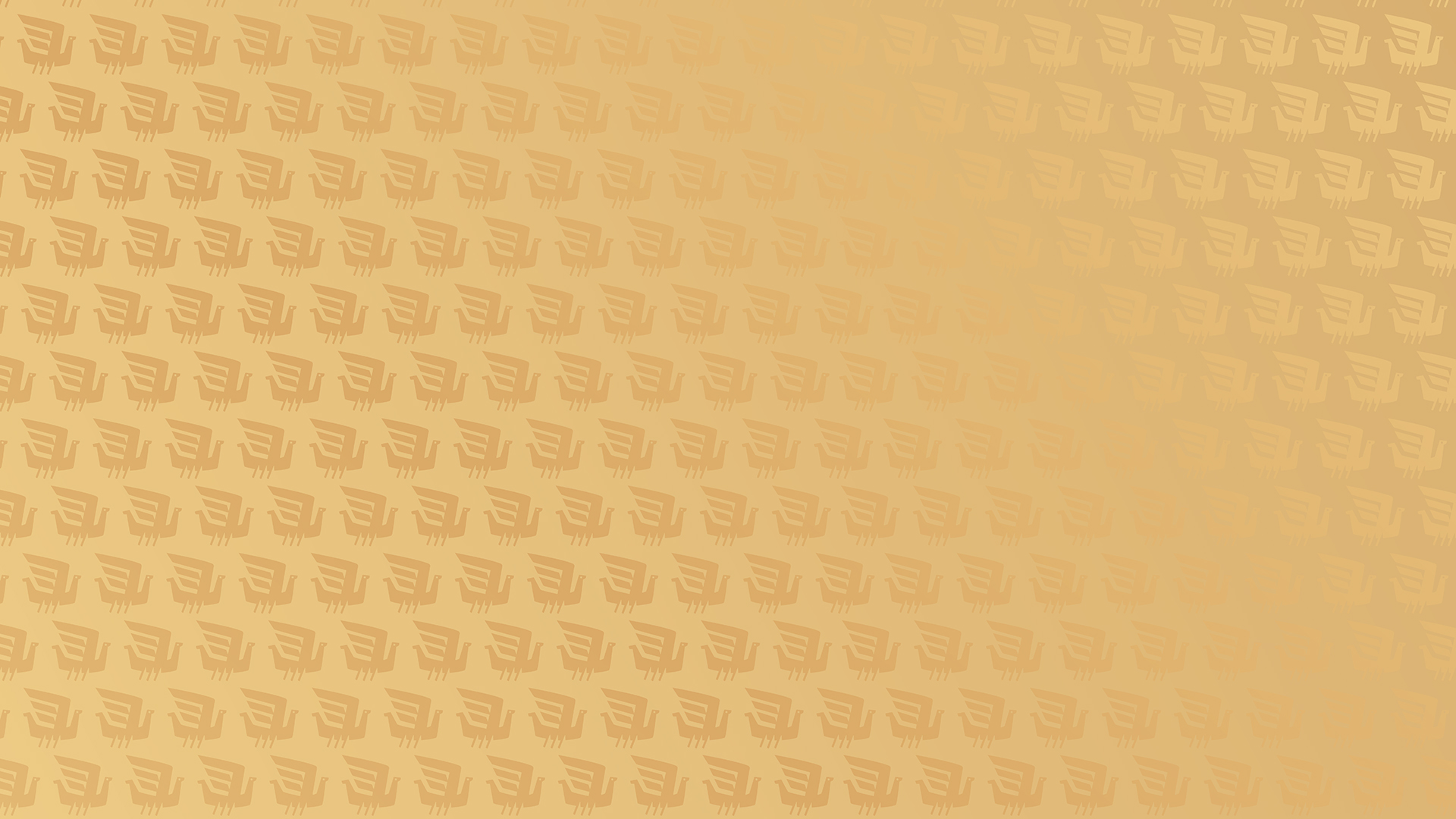 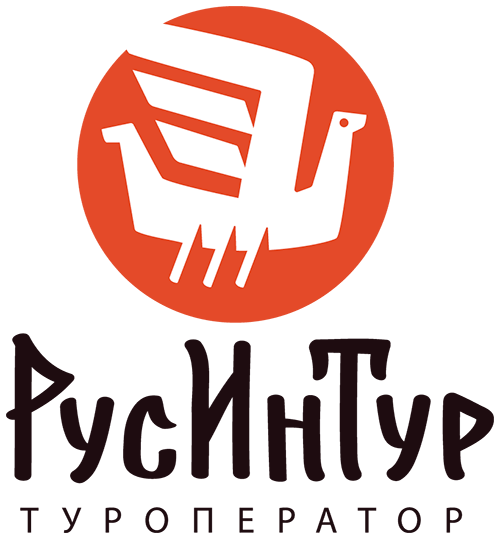 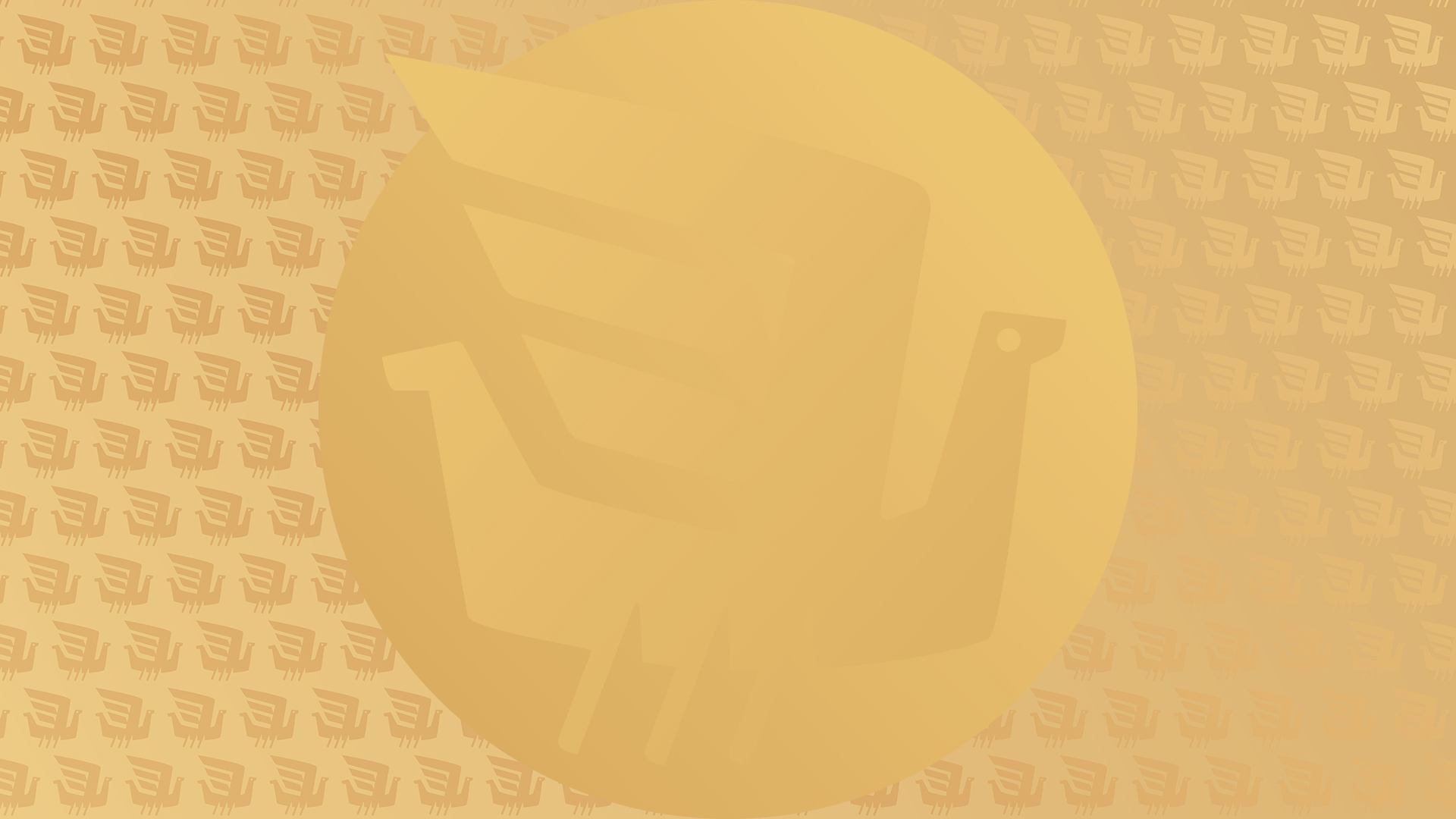 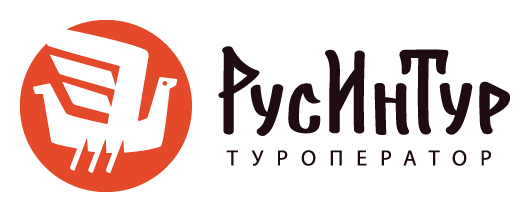 Трактирный квест (18+)
НОВИНКА 2018!
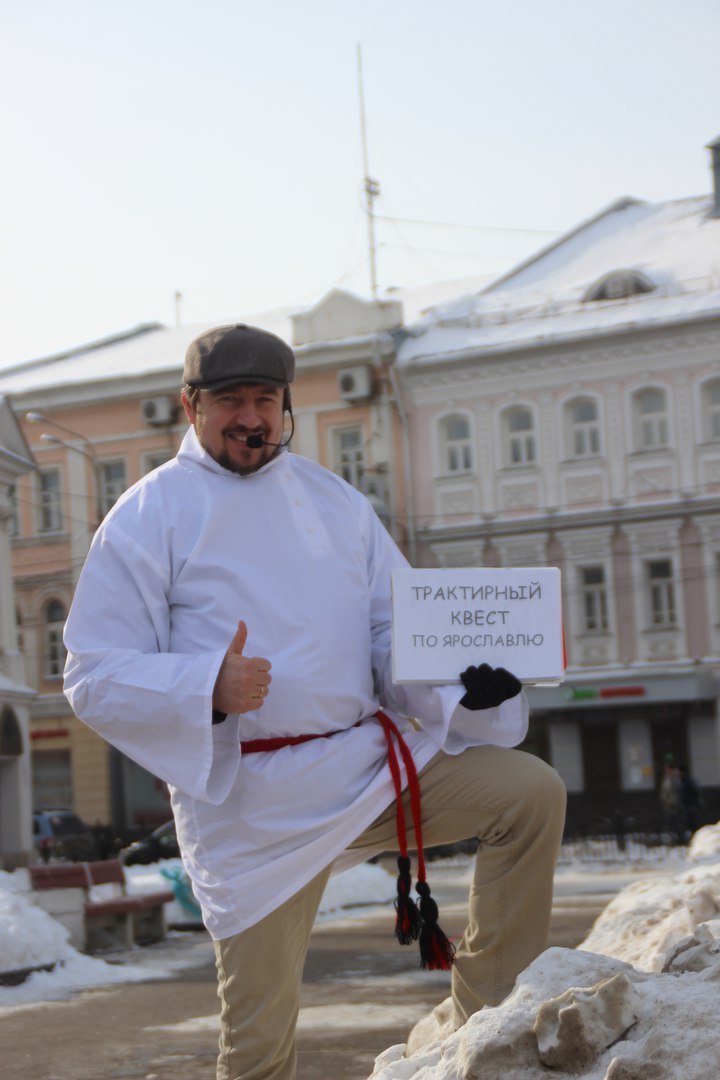 «Руси есть веселие пити, не можем без того быти...»
Во время нашего нового «Трактирного квеста» Вы сможете найти в Ярославле любимые места отдыха горожан (трактиры, ресторации) и узнать их историю, а также отведать ароматные русские напитки, приготовленные по старым традиционным рецептам! Вы узнаете, кем же на самом деле были легендарные «ярославские водохлёбы», где и как прославились расторопные «ярославские половые» и  чем же были знамениты ярославские трактиры раньше и чем они могут похвастаться сегодня!
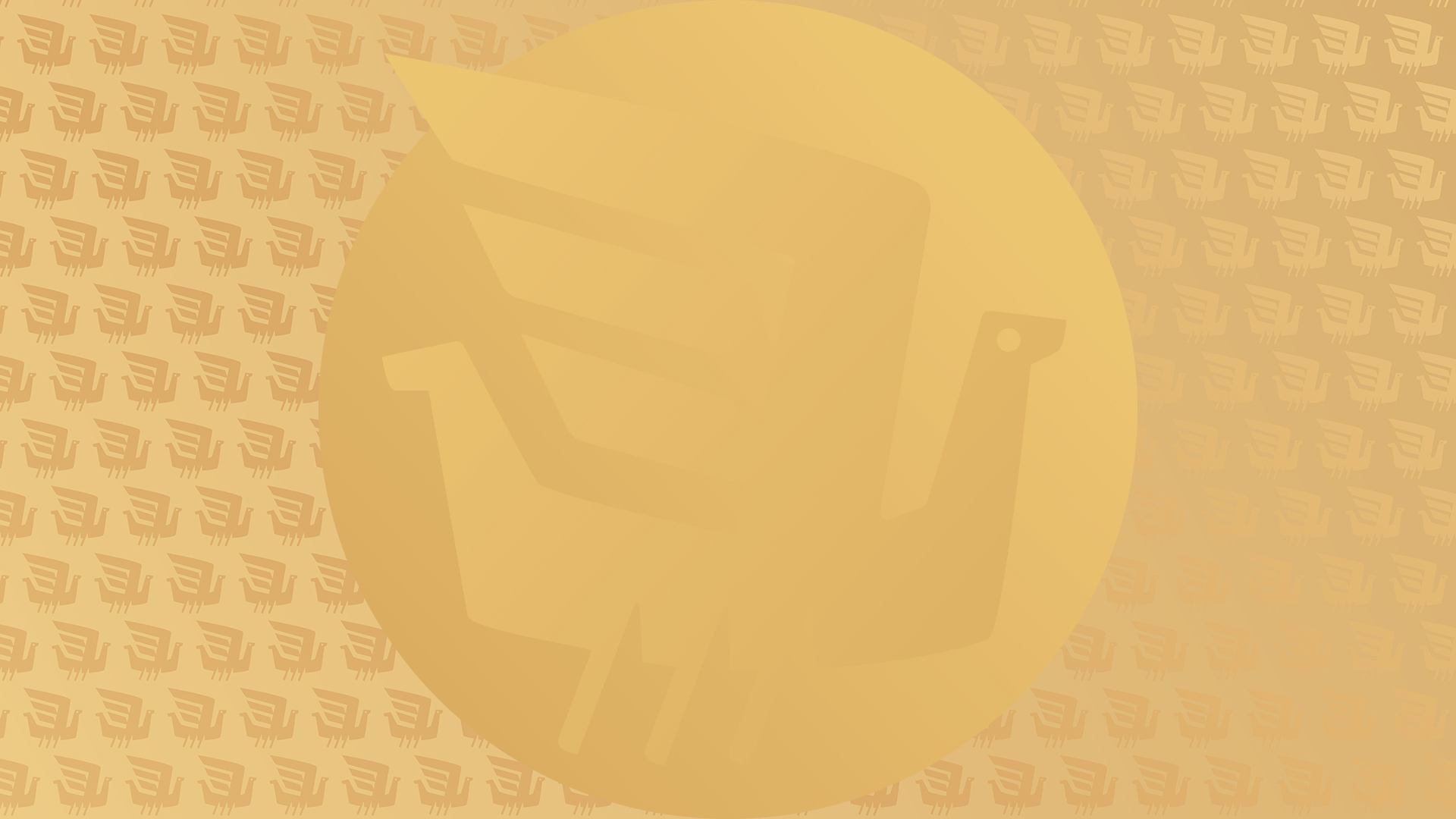 Трактирный квест по Ярославлю (18+)
НОВИНКА 2018!
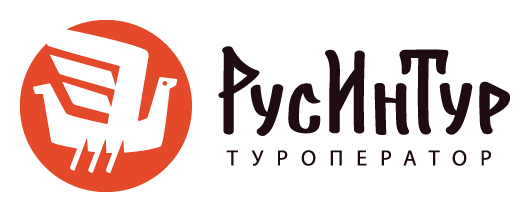 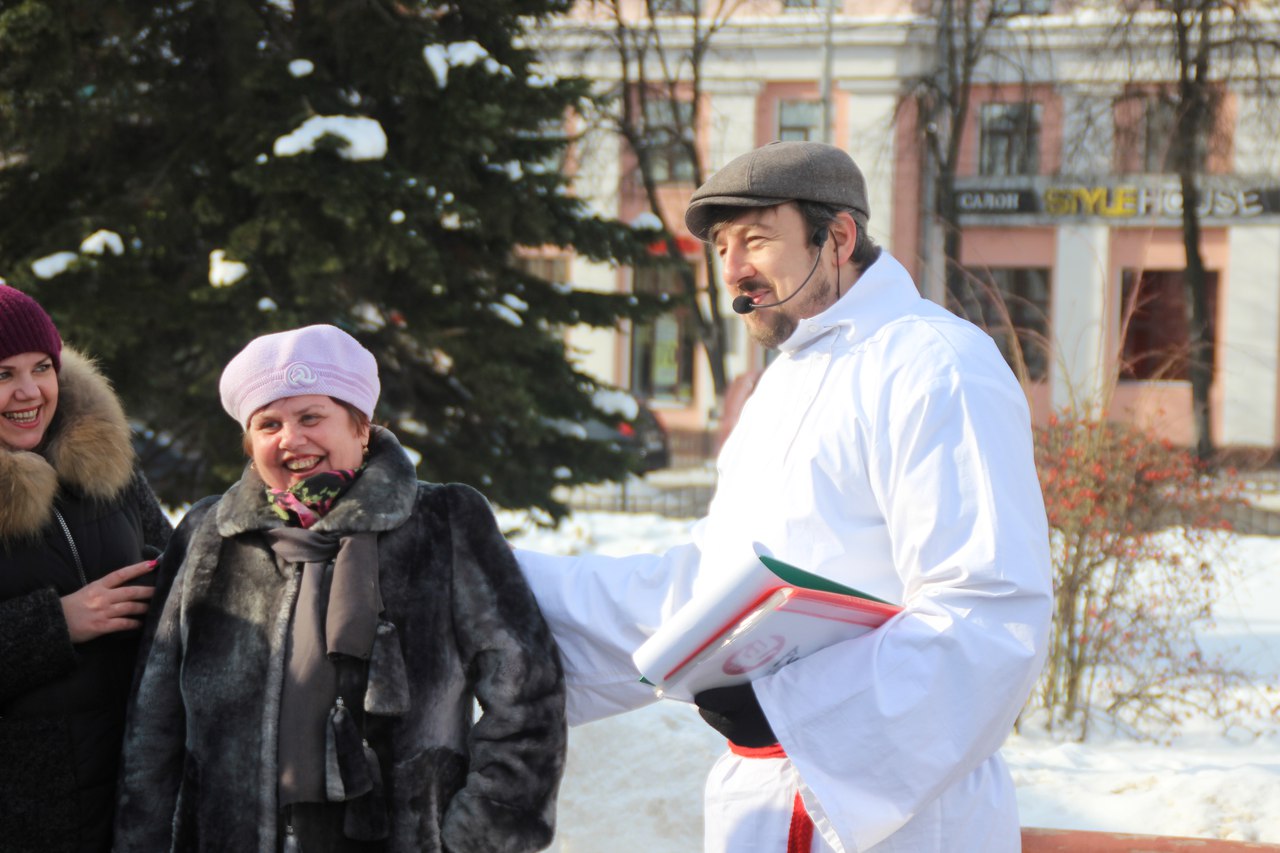 Продолжительность квеста 1,5 -2 часа
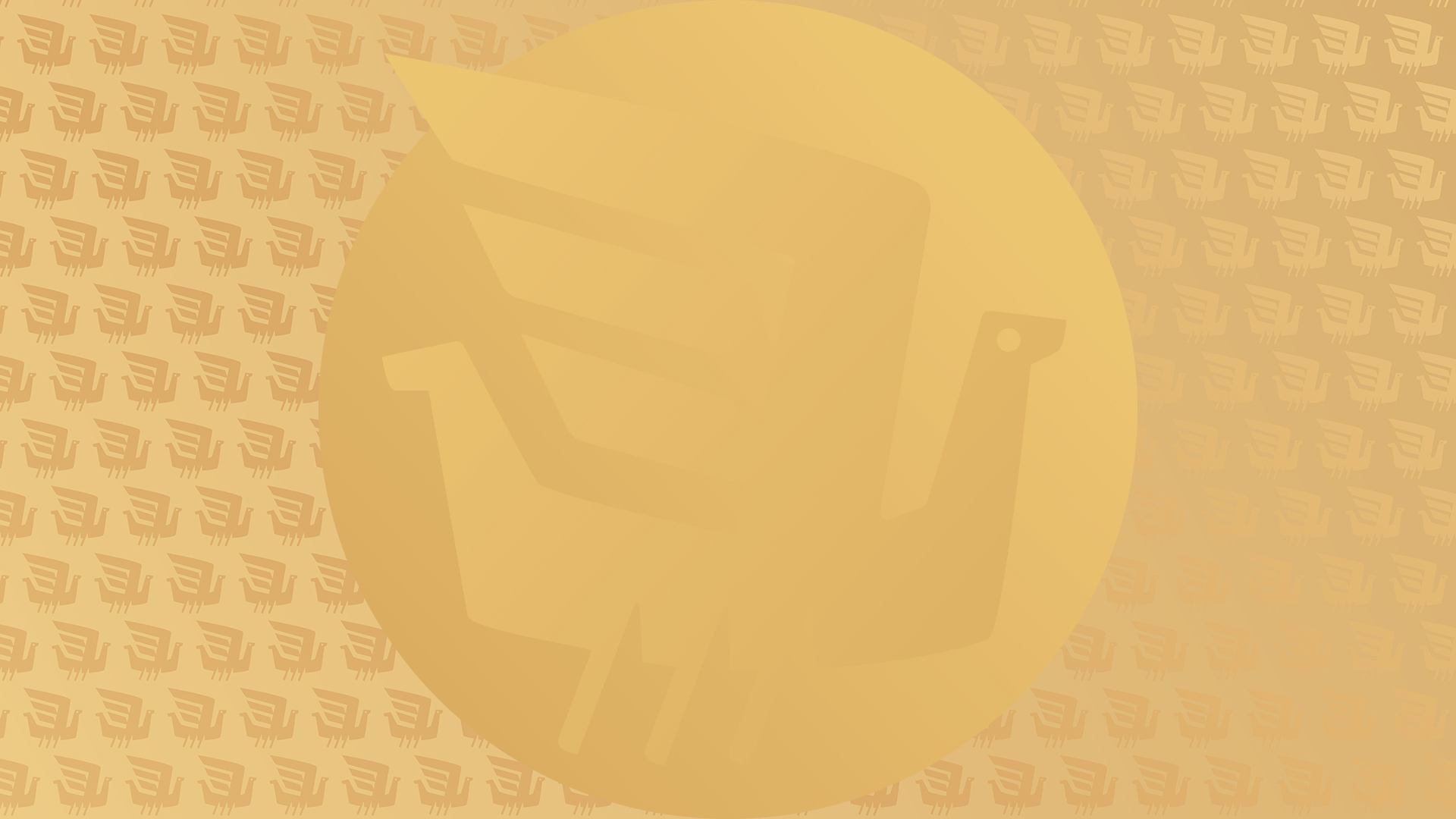 Трактирный квест по Ярославлю (18+)
НОВИНКА 2018!
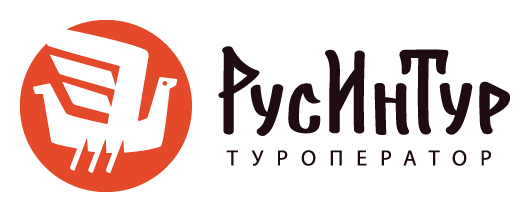 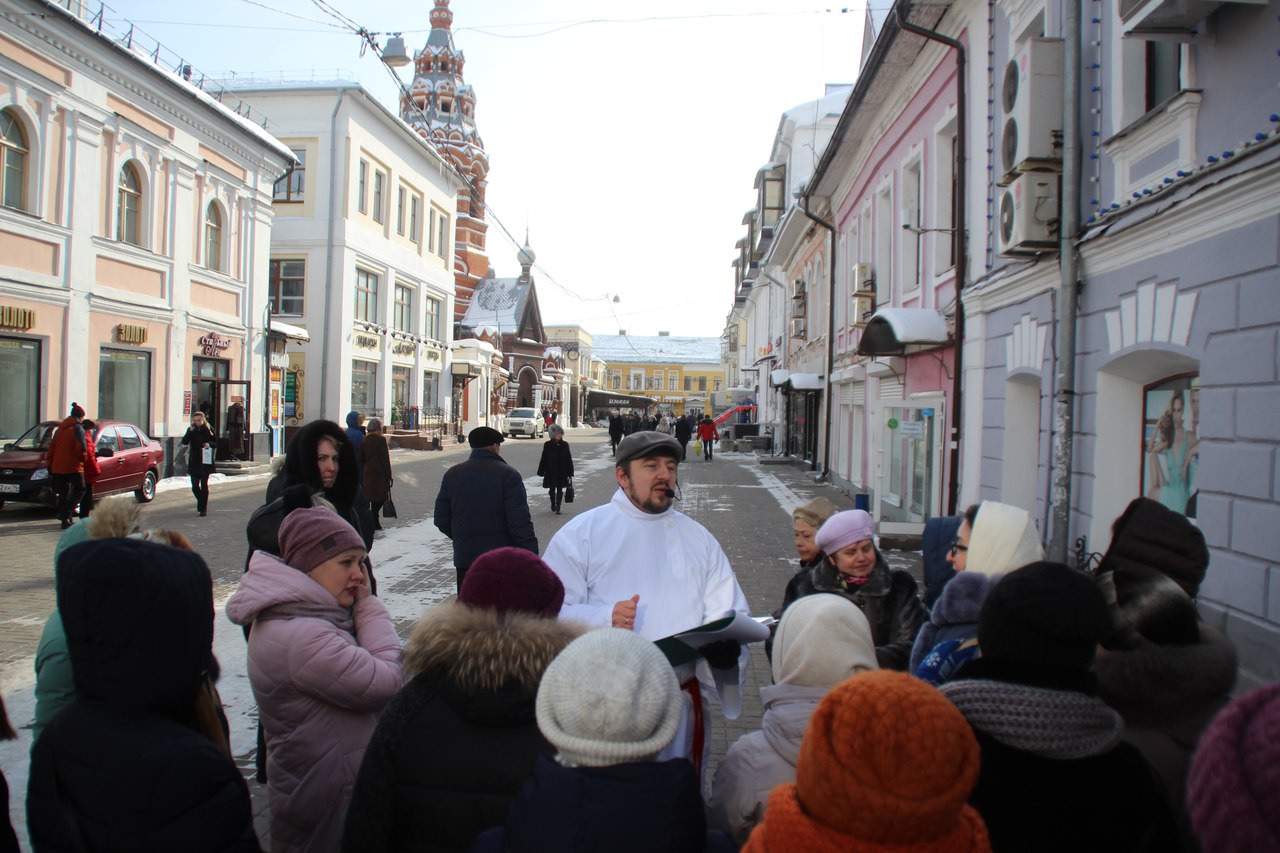 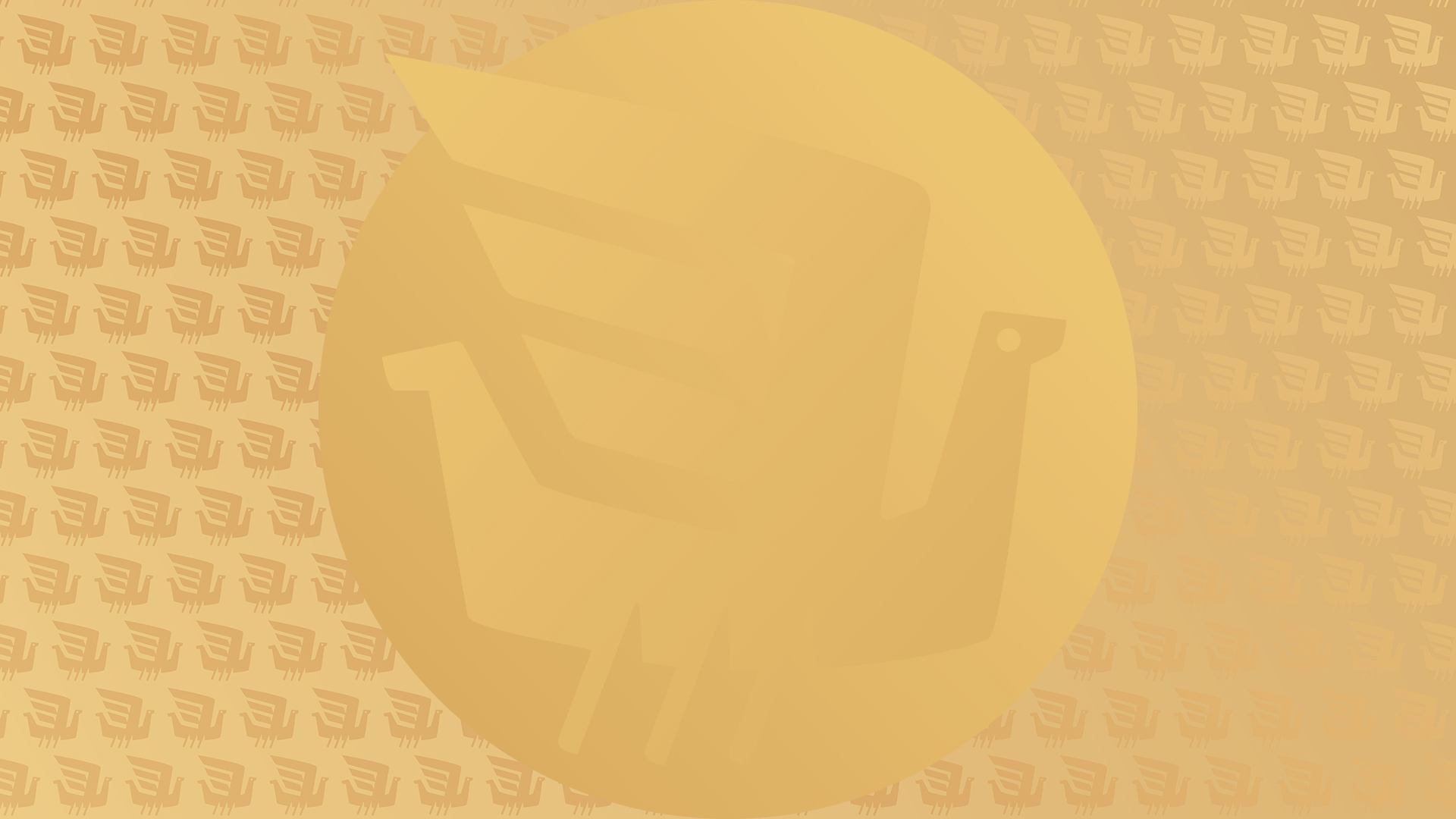 Трактирный квест по Ярославлю (18+)
НОВИНКА 2018!
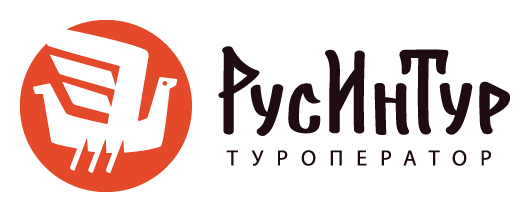 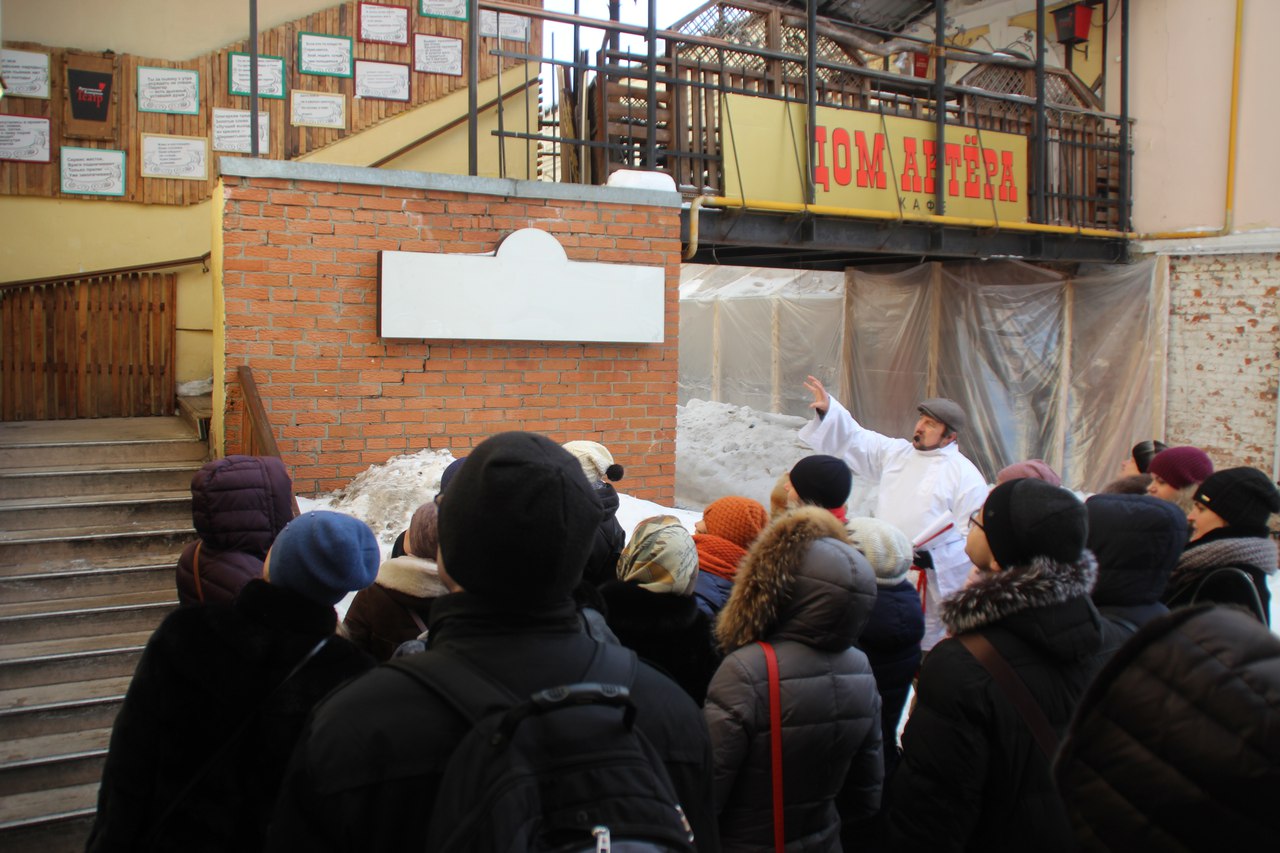 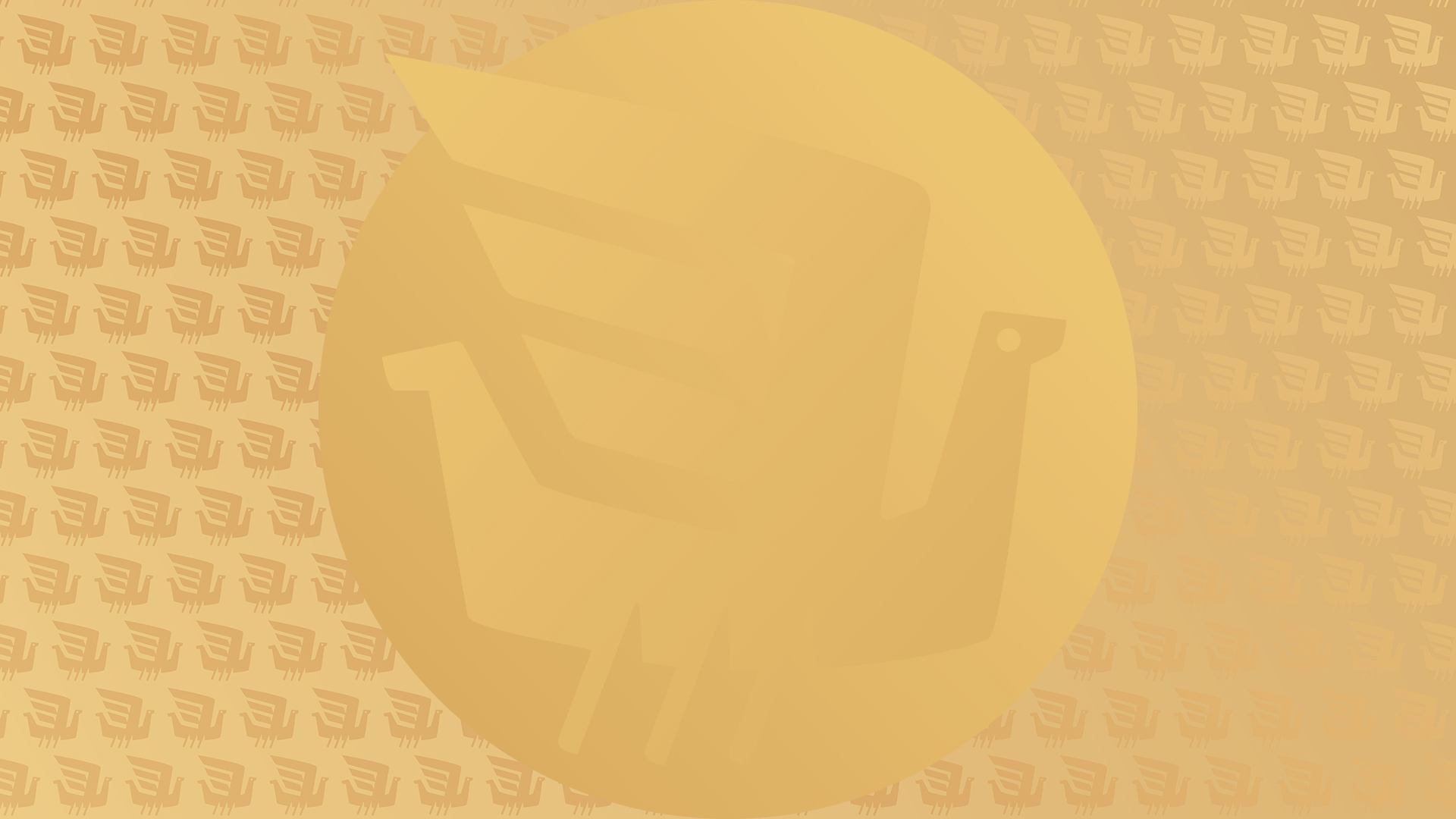 Трактирный квест по Ярославлю (18+)
НОВИНКА 2018!
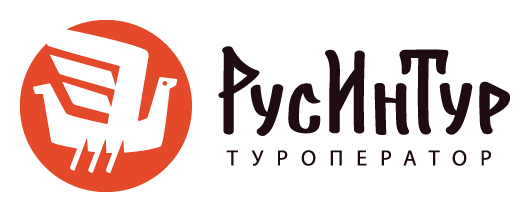 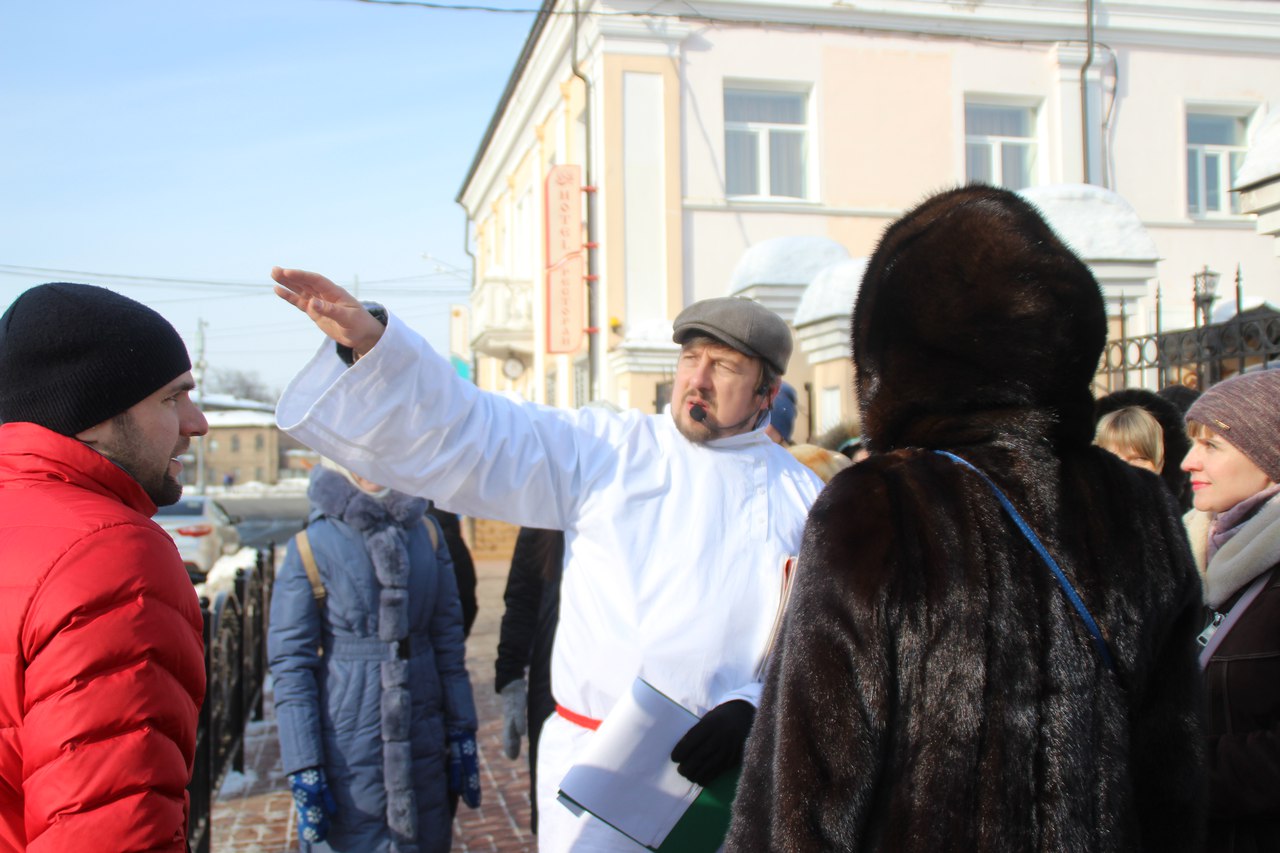 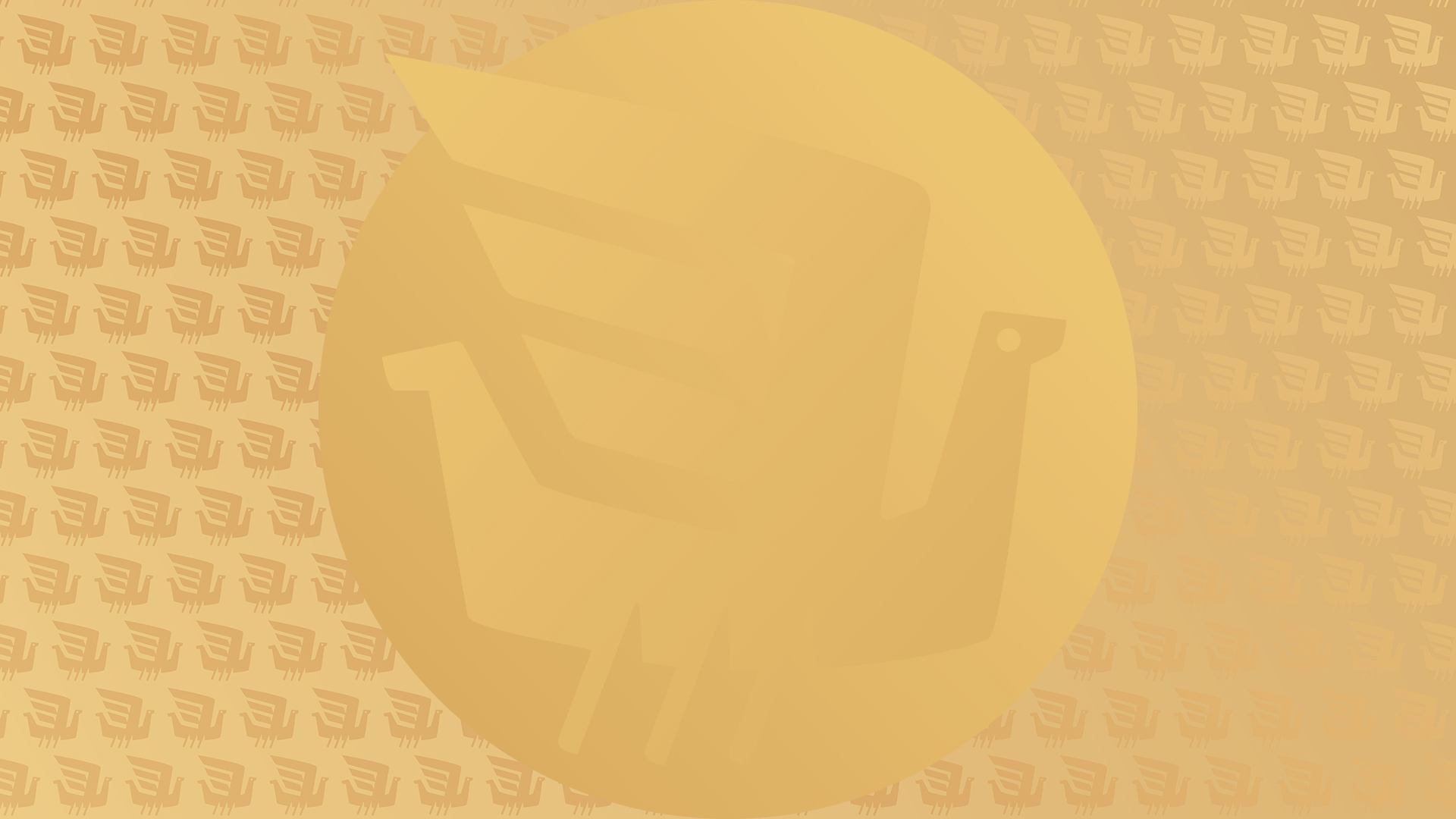 Трактирный квест по Ярославлю (18+)
НОВИНКА 2018!
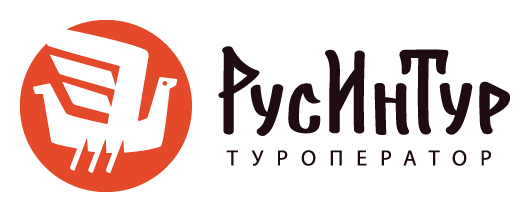 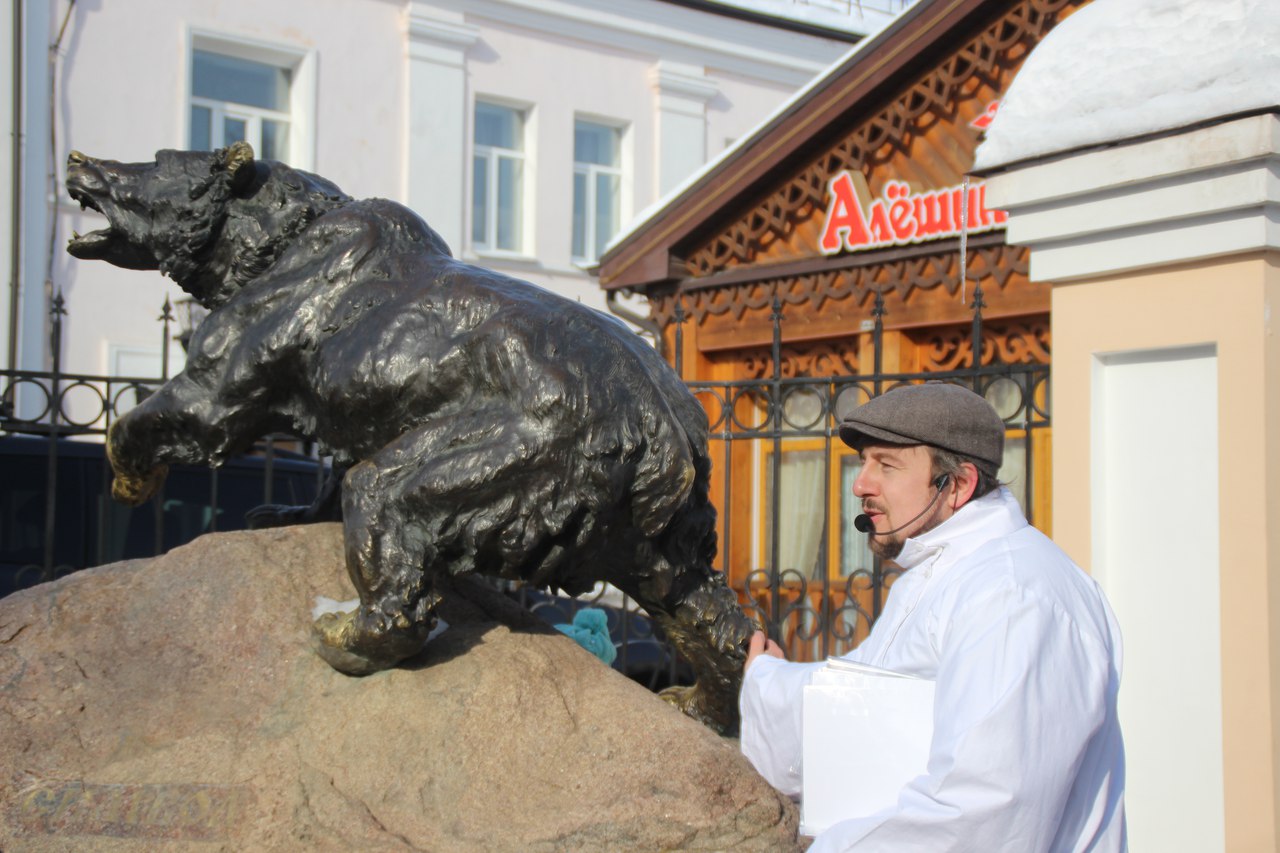 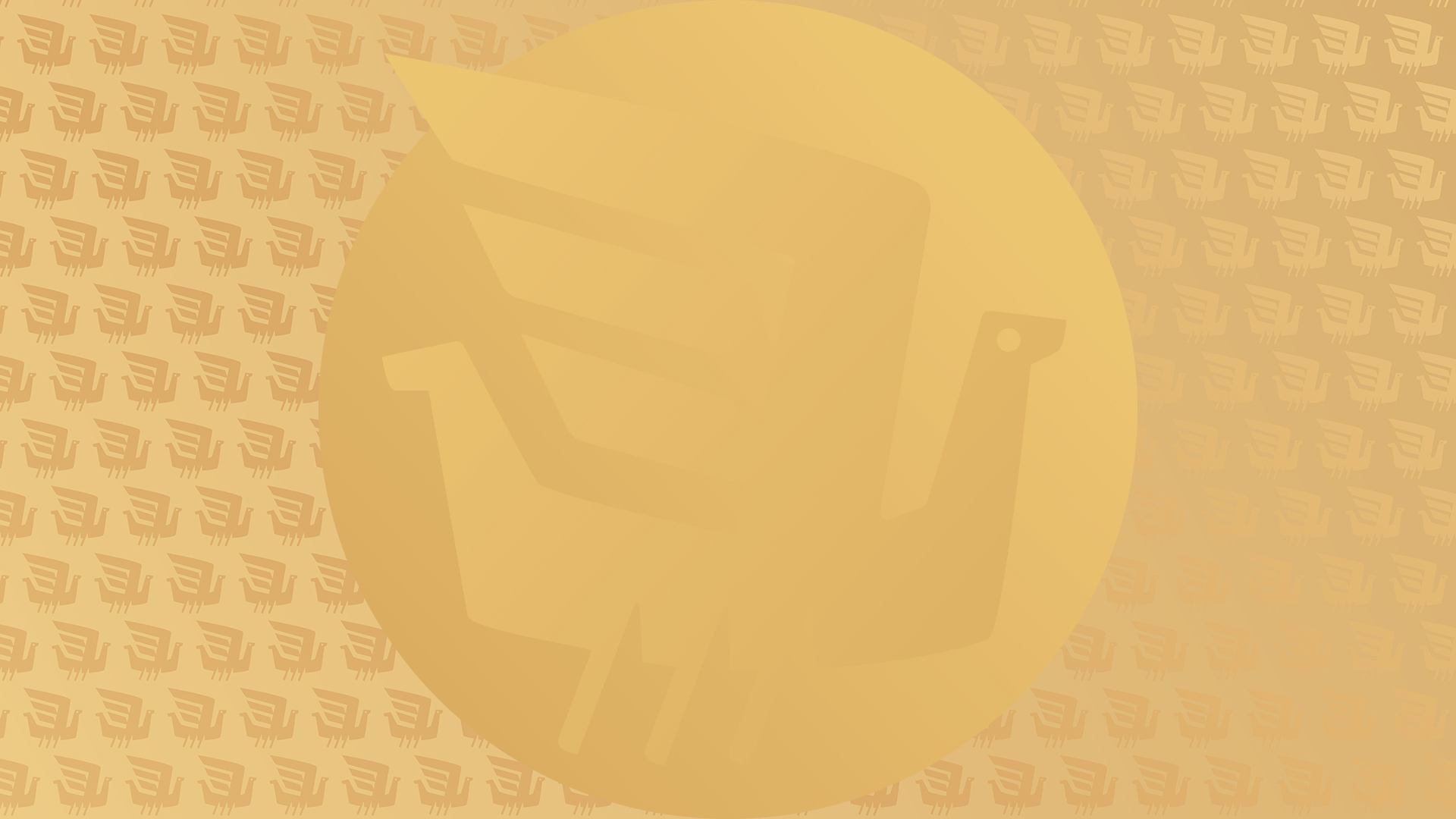 Трактирный квест по Ярославлю (18+)
НОВИНКА 2018!
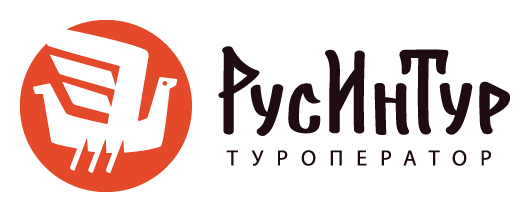 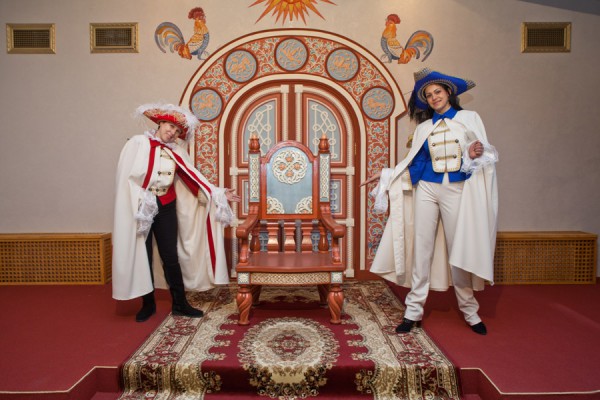 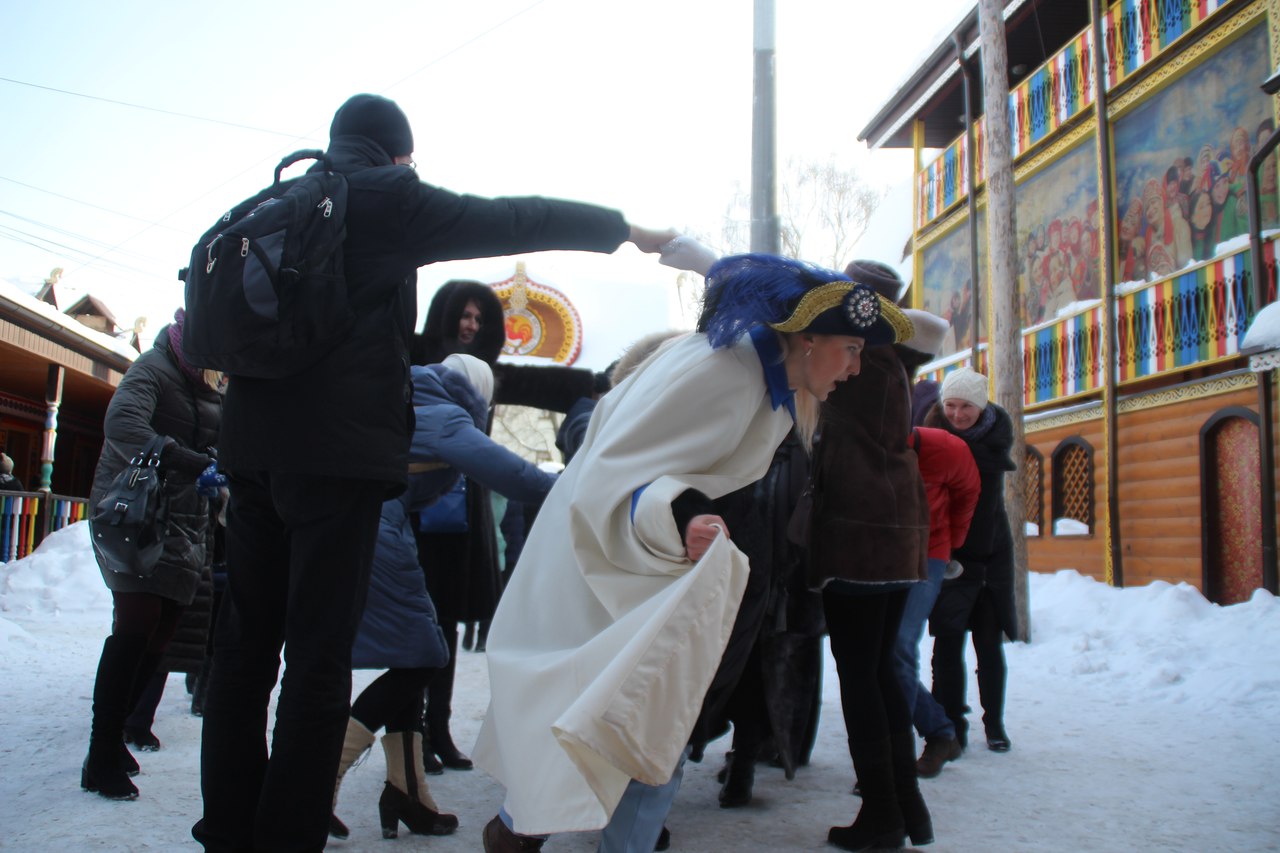 Продолжительность квеста 1,5 -2 часа
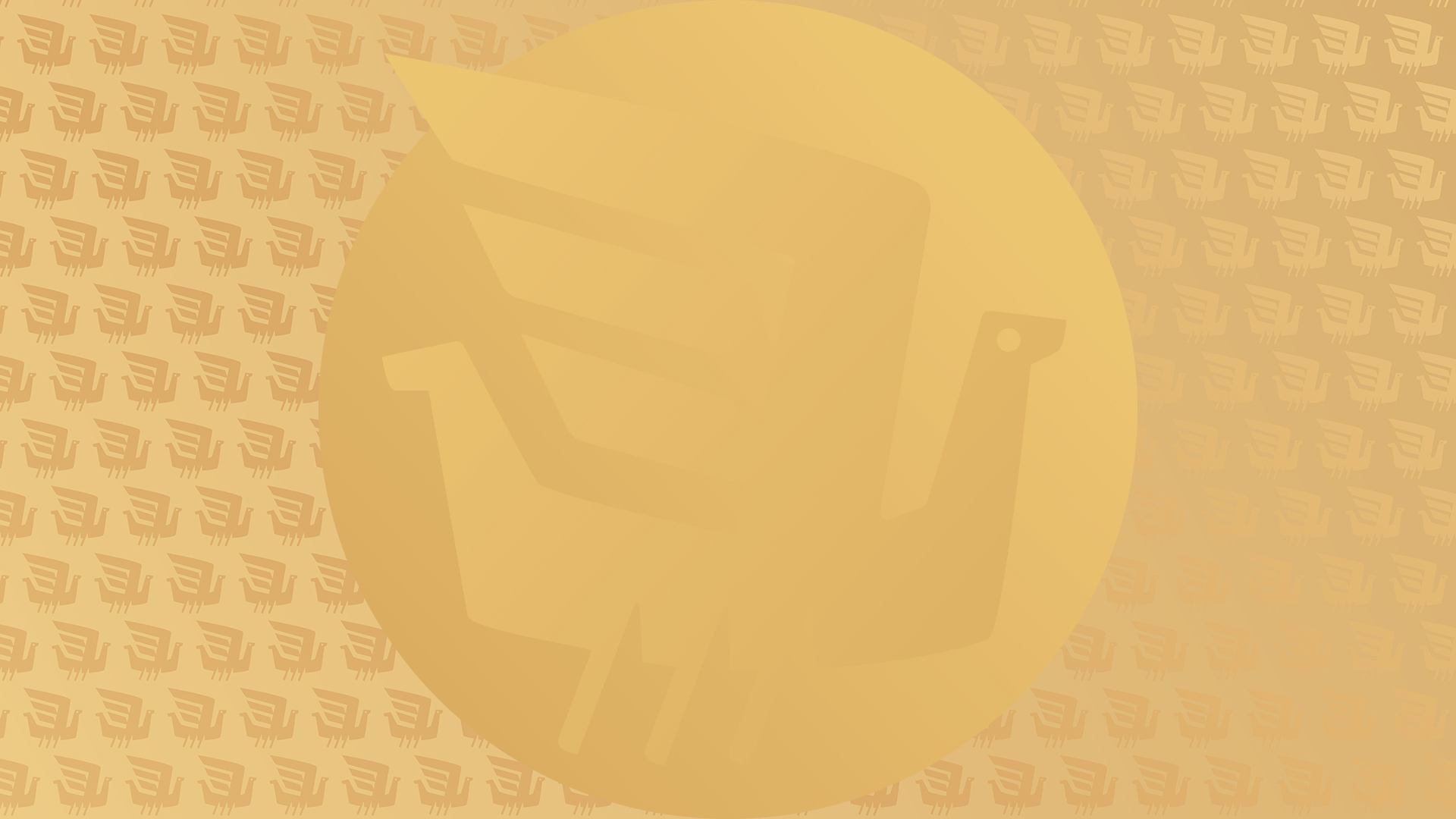 Трактирный квест по Ярославлю (18+)
НОВИНКА 2018!
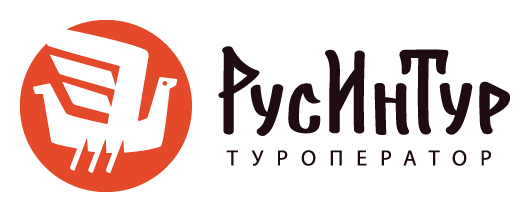 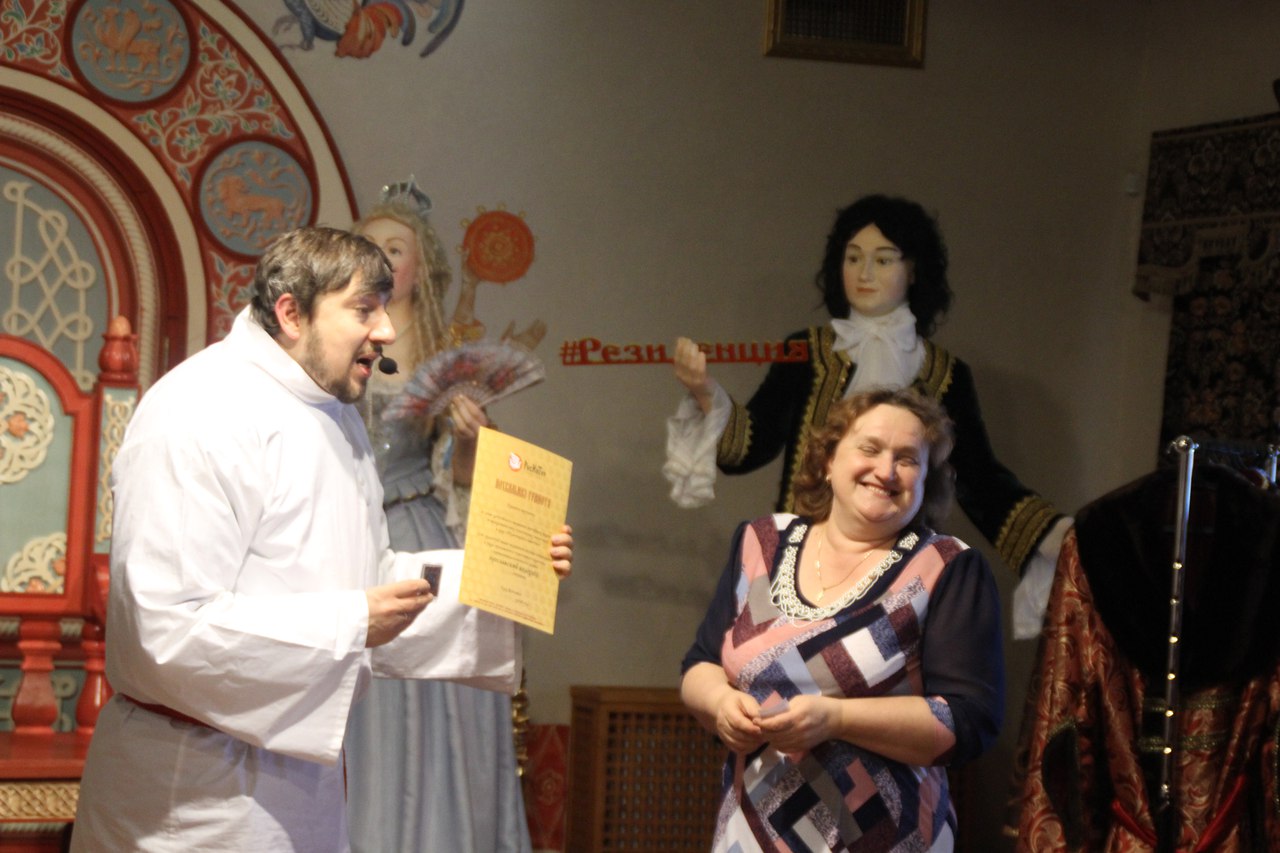 Победителей и участников квеста ждут приятные сюрпризы!!!
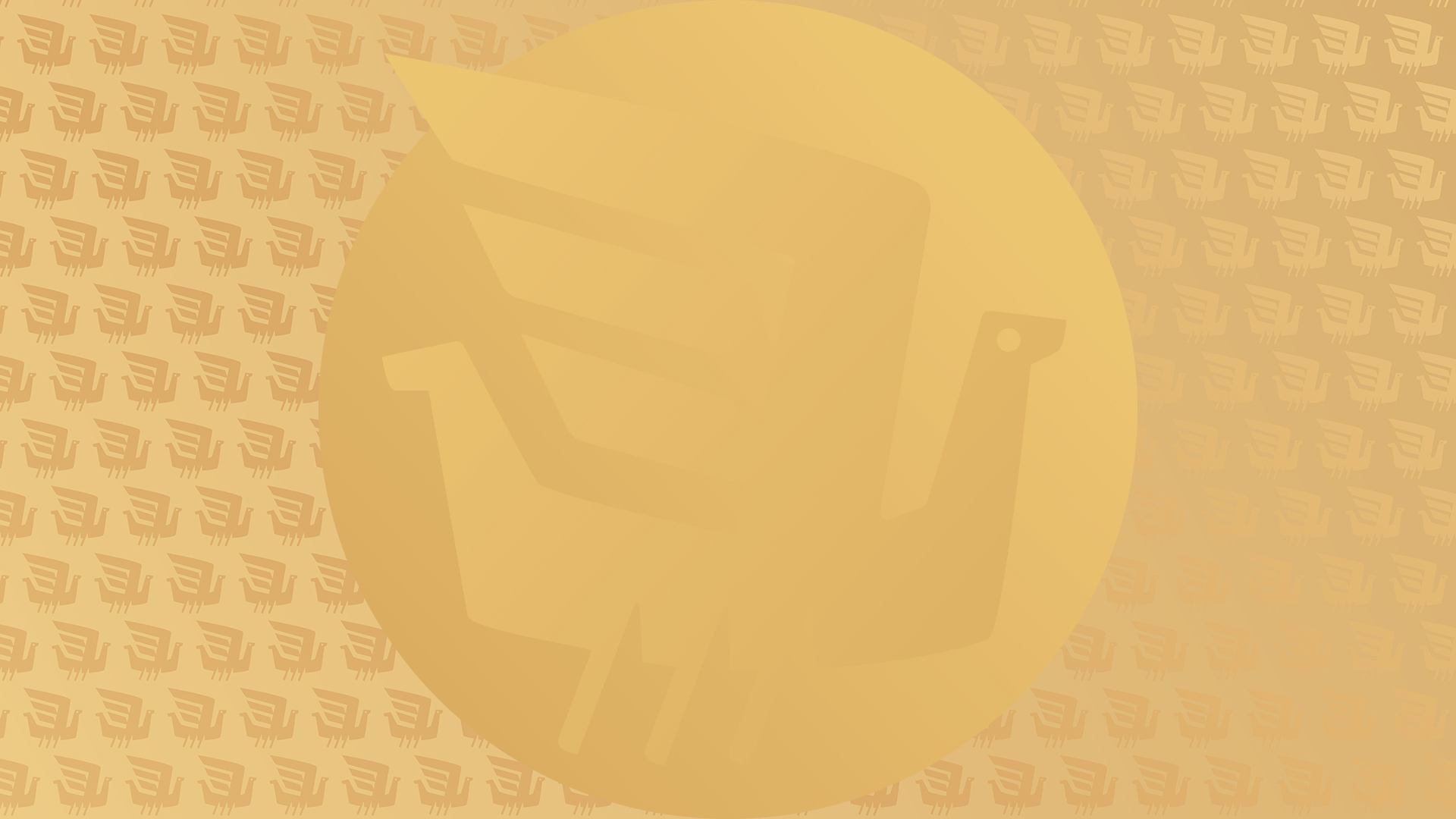 Трактирный квест по Ярославлю (18+)
НОВИНКА 2018!
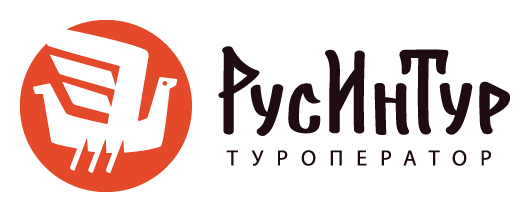 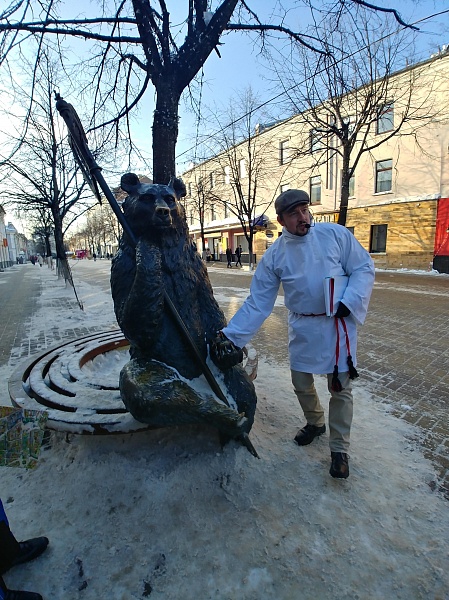 Стоимость квест-экскурсии с угощением и игровой программой:
Без угощения и игровой программы цена сокращается на 200 р.
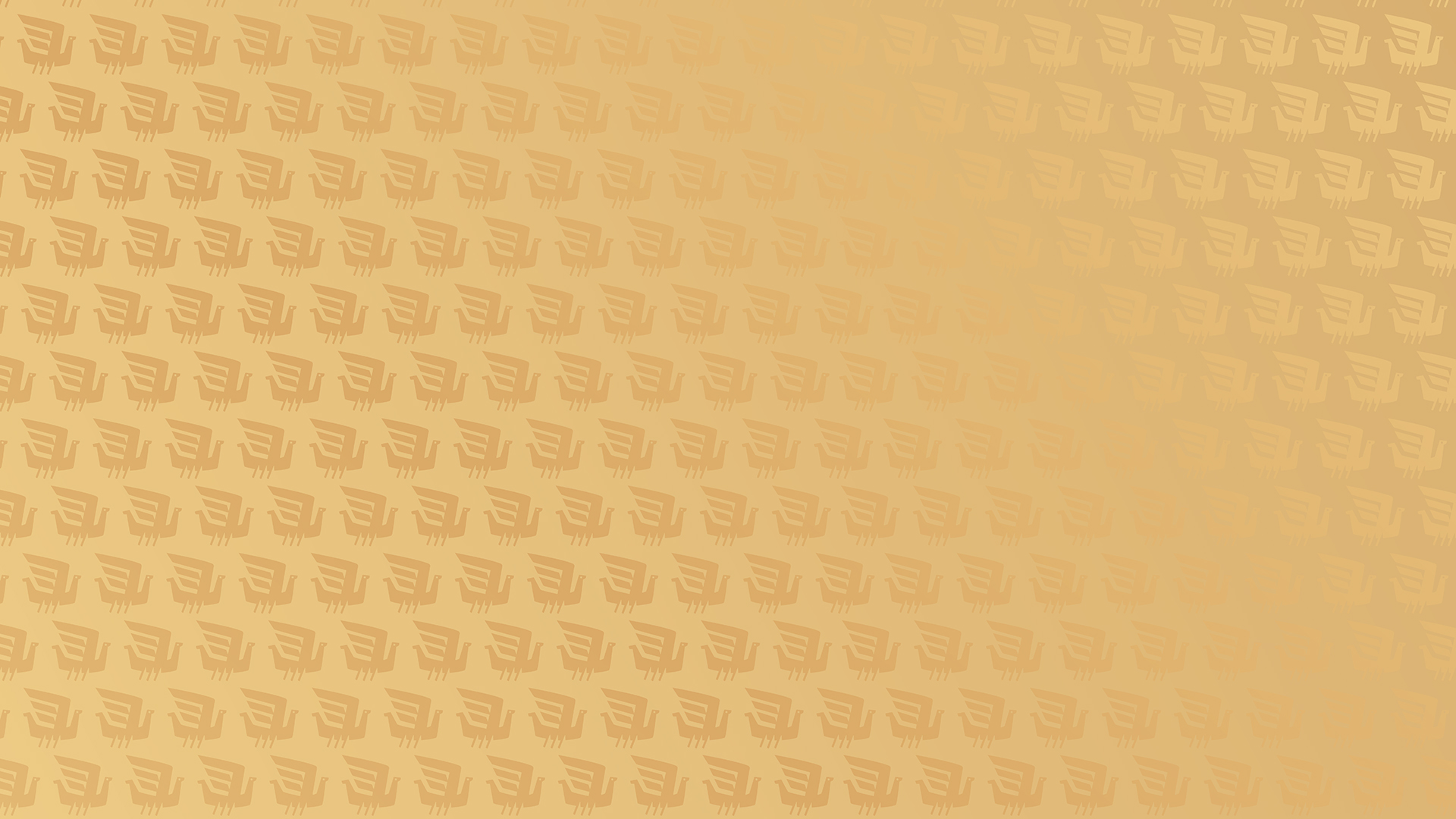 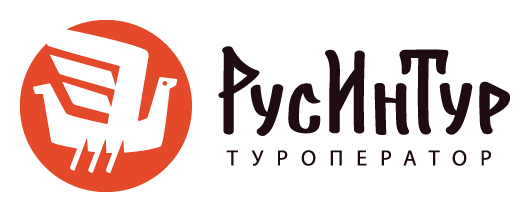 РТО 016011
Ярославль, ул. Б. Октябрьская, 87, оф. 127 
(ГК «Которосль»)
Тел.: +7 (4852) 45-22-05, Факс: +7 (4852) 45-22-06
Моб. тел.: +7 920-143-00-78,  +7 920-143-00-79
Эл. почта: info@rossintour.ru
Сайт: www.rossintour.ru
Интересные туры по интересным ценам!